Чотирикутники
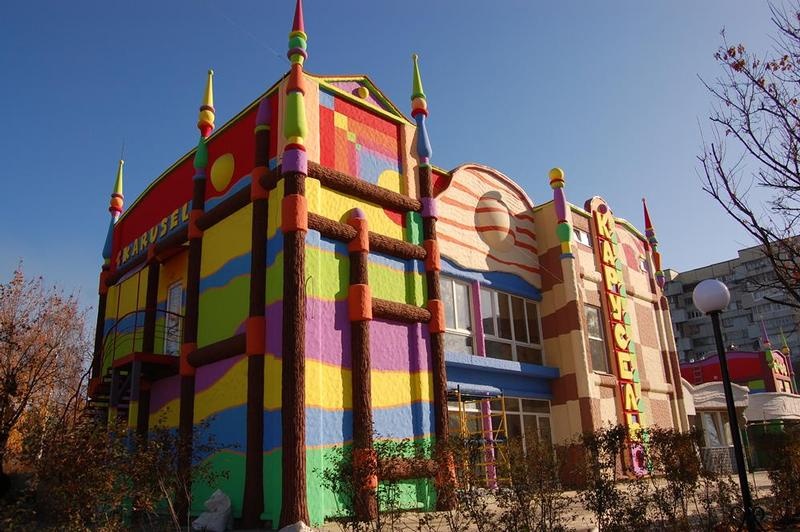 Підгірненська ЗОШ
2018
Чотирикутником називається фігура, яка складається з чотирьох точок, які не лежать на одній прямій і з'єднані послідовно чотирма відрізками, які не перетинаються.
В
А
С
D
[Speaker Notes: 1 хвилина на роздуми.]
Чотирикутники можуть бути опуклими і не опуклими.
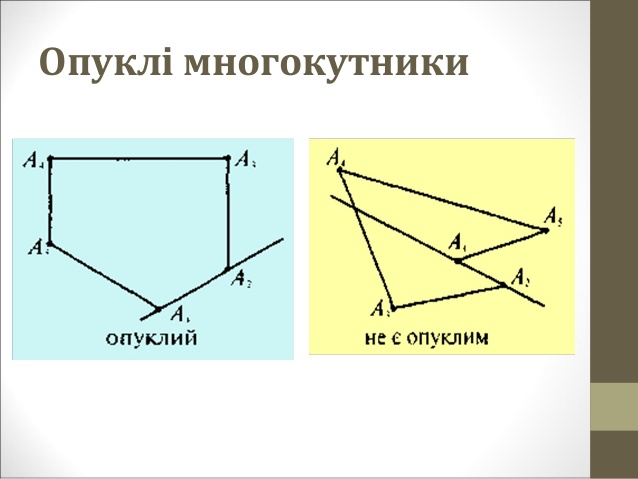 [Speaker Notes: 1 хвилина на роздуми.]
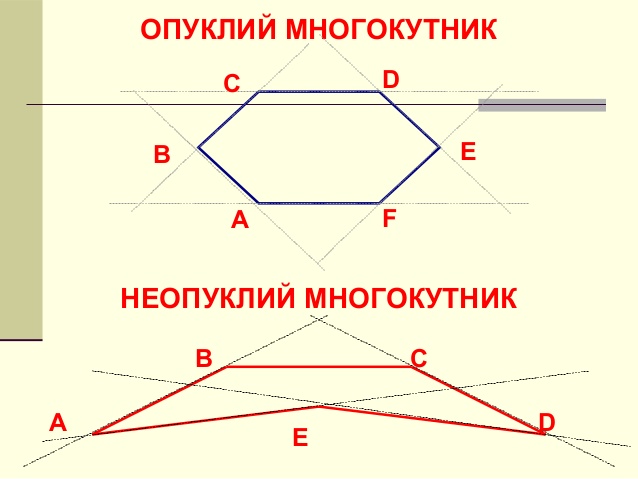 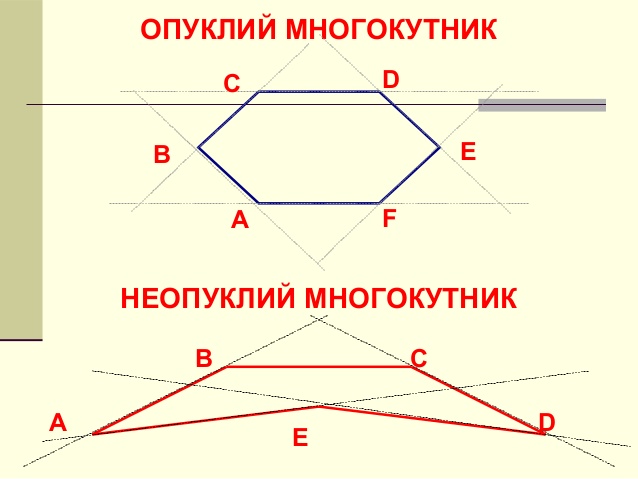 [Speaker Notes: 1 хвилина на роздуми.]
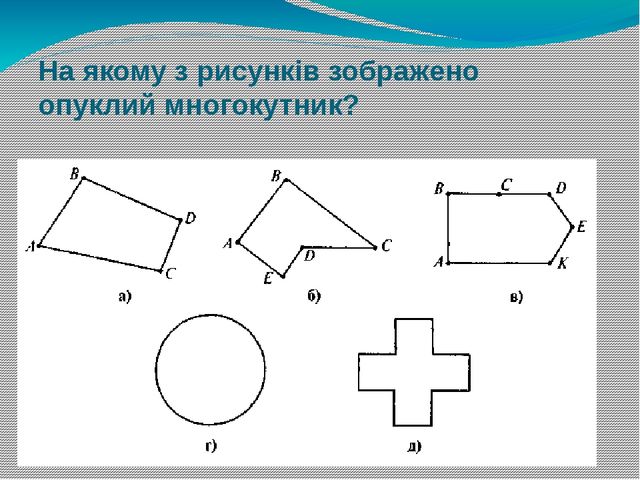 [Speaker Notes: 1 хвилина на роздуми.]
Паралелограм
Паралелограмом називається чотирикутник, у якого протилежні сторони попарно паралельні.
А
В
С
К
[Speaker Notes: 1 хвилина на роздуми.]
Прямокутники в житті людини
Яка з фігур є прямокутником?
2
1
3
5
4
Прямокутником називається паралелограм, в якого всі кути прямі.
У прямокутнику діагоналі рівні.
В
А
С
D
Дано: АВСD – прямокутник
Довести: АС = ВD
Доведення
АD = ВС – сторони прямокутника
DС = DС – спільна сторона
∟D = ∟С = 90º - із означення прямокутника
Δ АDС = Δ DВС- І ознака рівності трикутників
Отже, АС = ВD.
Ромб в житті людини
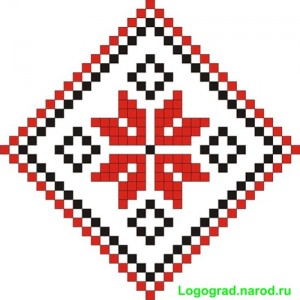 Яка з фігур є ромбом?
2
1
3
5
4
Квадратом називається паралелограм, в якого всі сторони і кути відповідно рівні.
Квадратом називається прямокутник, в якого всі сторони рівні.
Квадратом називається ромб, в якого всі кути рівні.
В
С
Квадрат – ТУНЕЯДЕЦЬ!!!!
А
D
„Квадратні ” дива ботаніки
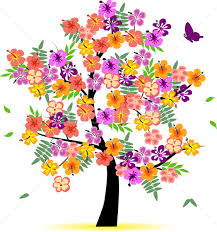 Китай. У південно-східній провінції Чжецзян ростуть дерева заввишки 3 – 5 метрів, що мають квадратний переріз. 
Японія. Селекціонер Томоюкі Оно вивів кавуни, що мають форму куба. Їх зручно перевозити.
 Ізраїль. Інститут сільськогосподарських досліджень. Виростили „квадратні помідори, які легко пакувати”.
США. На замовлення авіакомпаній генетики „винайшли” кукурудзу, що має „квадратні” зерна. Під час „повітряних обідів” вони не скочуються з тарілки.